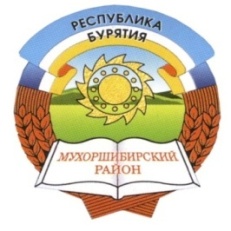 Предприимчивость – как фактор успешного развития
Из опыта работы по формированию экономического мышления у учащихся МБОУ «Цолгинская СОШ»
Учитель истории и обществознания – Дамбиева Дарима Нимацыреновна
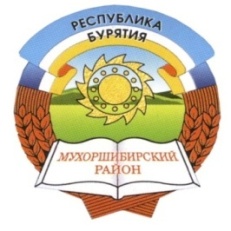 В условиях модернизации российского государства особое место занимает проблема повышения качества социального капитала россиян, формирование нового инновационного класса, способного к эффективной и продуктивной деятельности в новой социально-экономической и социально-культурной ситуации. Ряд современных нормативных документов, касающихся российского образования, определяет его задачи следующим образом: развивающемуся обществу нужны современно образованные, нравственные, предприимчивые люди, которые могут самостоятельно принимать ответственные решения в ситуации выбора. Прогнозируя возможные последствия, способные к сотрудничеству, отличаются мобильностью, динамизмом, конструктивностью, обладают развитым чувством ответственности за судьбу страны. В этой связи очень важно развитие предприимчивости подростков, молодых людей, независимо от профиля получаемого ими образования.
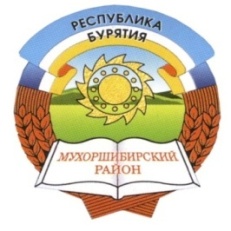 ПРЕДПРИИМЧИВОСТЬ-
Это деловая активность, инициативность, способность к начинанию и осуществлению дела, приносящего успех.
Это способность к регулярному и успешному осуществлению такой активности, умение быстро принимать решения в условиях неопределенности.
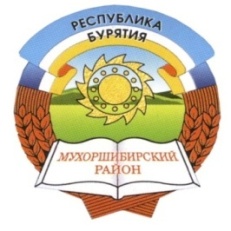 Основные характерные черты предприимчивости:
Предприимчивость – это  активность жизненной позиции, быстрота в мышлении и деятельность в поступках.
Предприимчивость – это творческий подход к обыденным, рядовым делам, заставляющий окружающих взглянуть на них по- новому.
Предприимчивость  - это тонкость интуиции, крепость «деловой хватки» и умение двигаться к цели, обходя или преодолевая препятствия.
Предприимчивость  - это  одно из основных качеств, сопутствующих успеху в современном мире.
Предприимчивость  - это сплав силы воли, трудолюбия и работоспособности.
Предприимчивость  - это умение видеть новое в привычном, оригинальное в  традиционном, достижимое в недостижимом.
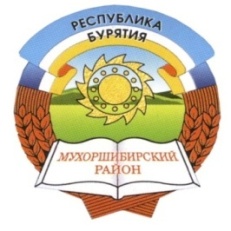 С 2014 года среди других проектов, реализуемых фондами «СУЭК – регионам» и «Новая Евразия»  принципиально новым направлением стал проект «Молодежное предпринимательство», направленный на вовлечение школьников в предпринимательство, на развитие способностей детей разбираться в собственных потребностях и потребностях окружающего социума, умение ставить реально достижимые цели и получать опыт самостоятельного принятия решений.  
Предлагаемые формы дают преимущества в достижении cледующих результатов:
Приобретения социальных знаний;
Формирования ценностного отношения к социальной реальности;
Получения опыта самостоятельного общественного действия.
Данные формы являются приоритетными  в рамках новых Федеральных государственных образовательных стандартов.
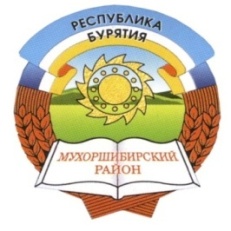 В рамках участия в данном проекте педагоги школы прошли обучение в проектах:
Проект «Молодежное предпринимательство»
Семинар «Введение в предпринимательство»- 22.03-26.03.14- г. Красноярск
Семинар «Школьный бизнес: от идеи до запуска» 21.04-25.04.14 г. Красноярск
Семинар «Школьный бизнес: как обеспечить устойчивость»- 24-28.09.14 – г. Красноярск
Проект «Социальное предпринимательство»
Семинар «Социальное предпринимательство и социально- предпринимательский проект» - 13.04-17.04.15  - г. Красноярск
Семинар «Основы бизнес – планирования и социально-предпринимательских проектов»- 14.09-18.09.15 г. Омск
Проект «Молодое поколение: траектория успеха»
Семинар «От проблемы к бизнес – идее»- 28.02-02.03.17- г. Красноярск
Семинар «От бизнес идеи к предпринимательской деятельности» - 24.04-27.04.17- г. Красноярск
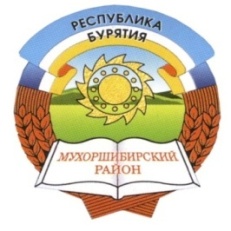 Проект «Молодежное предпринимательство»
Тренинги
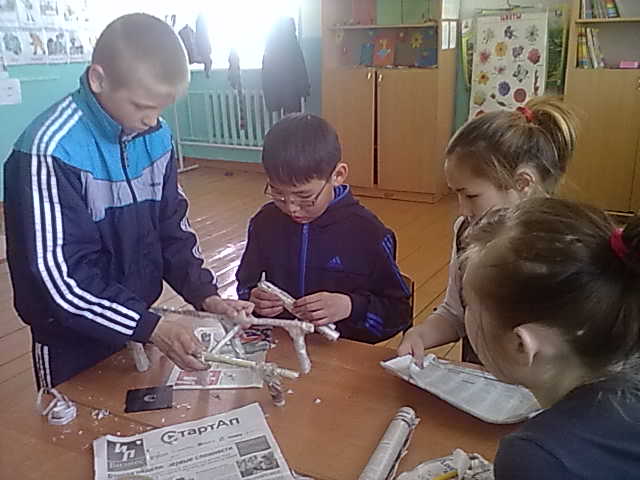 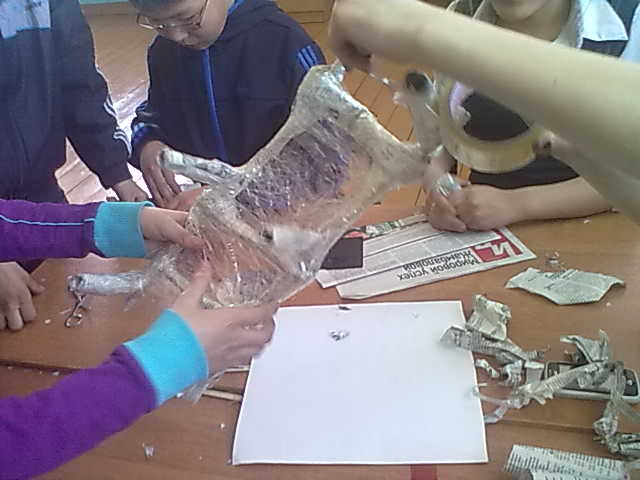 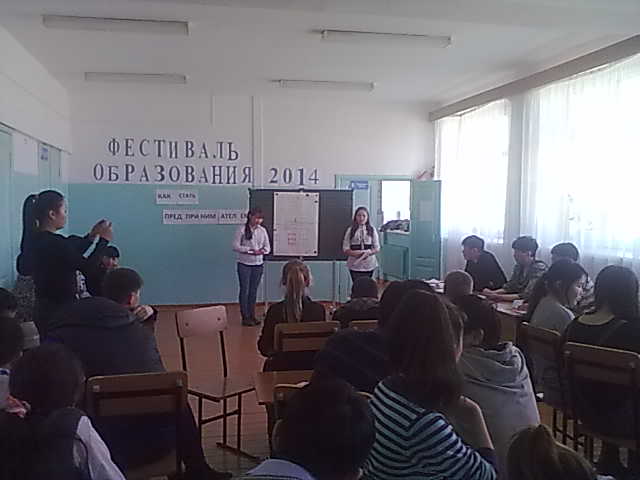 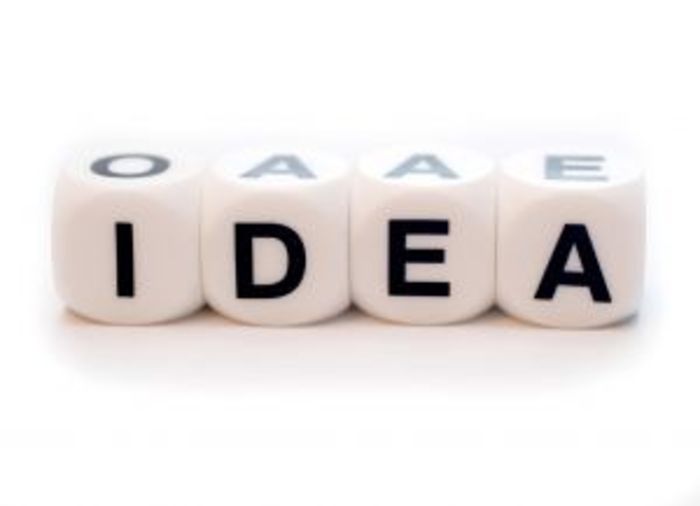 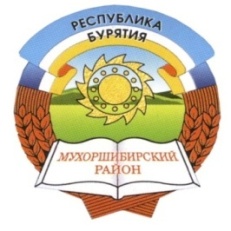 Проект «Молодежное предпринимательство»
Деловые игры
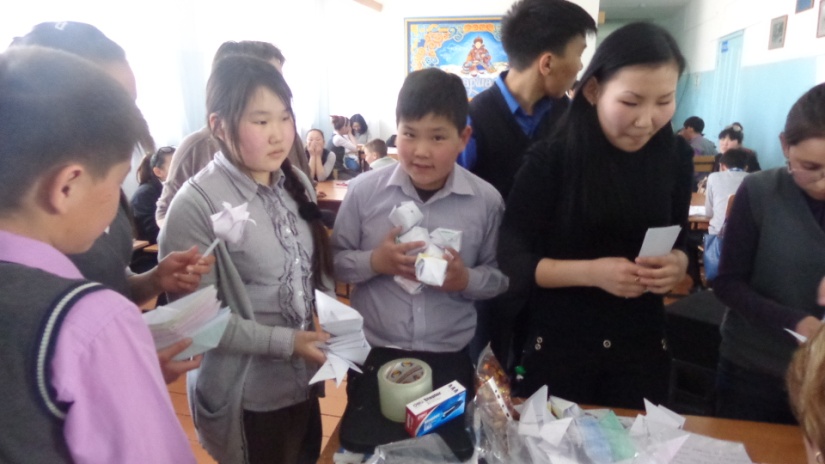 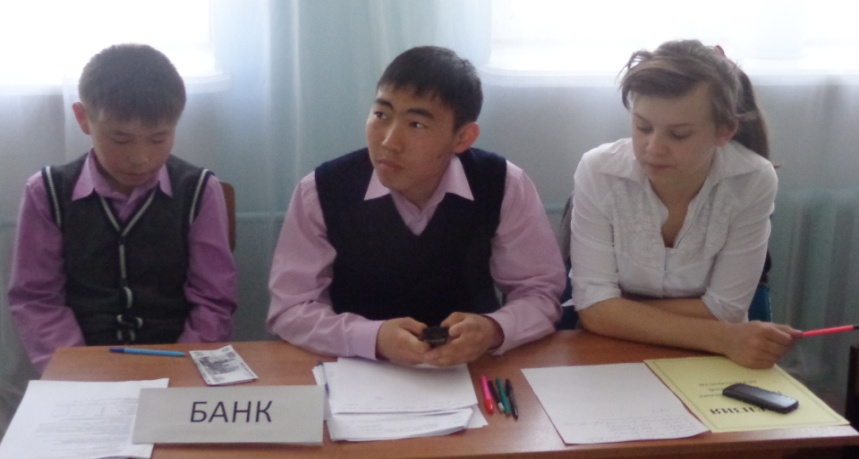 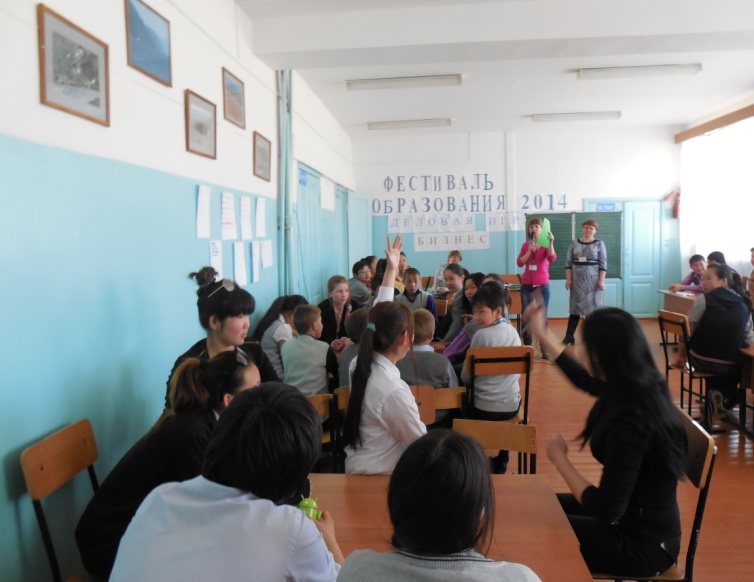 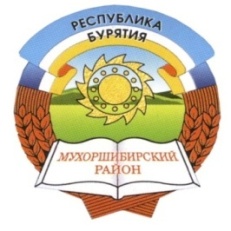 Проект «Молодежное предпринимательство»
Районный конкурс «Лучшая школьная бизнес идея»
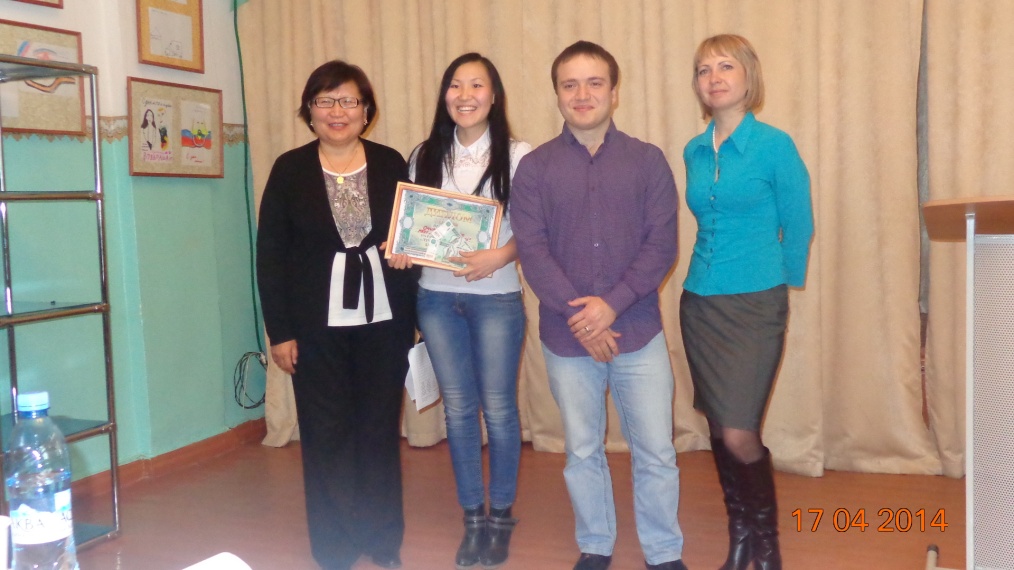 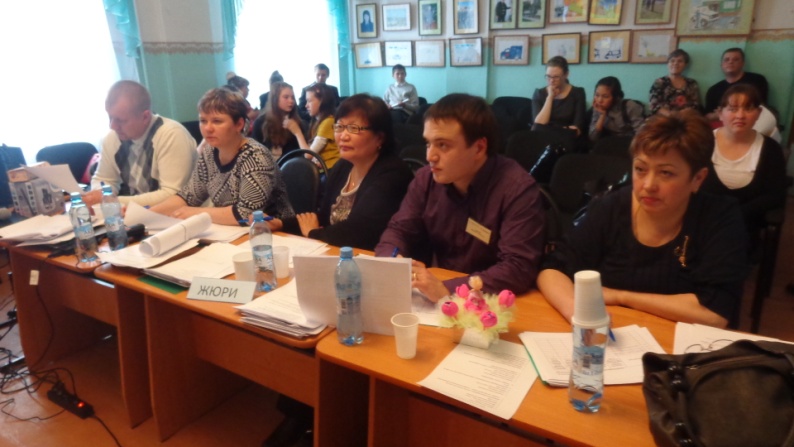 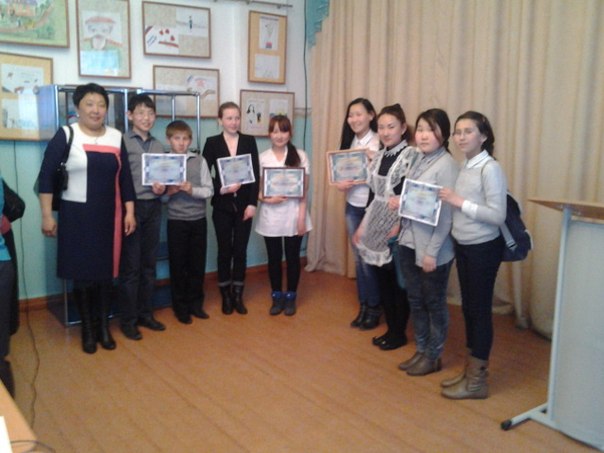 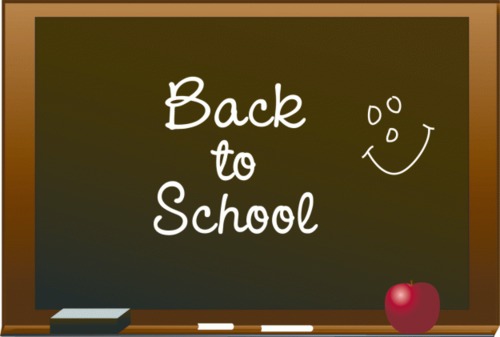 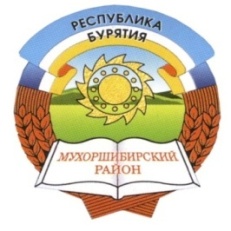 Проект «Молодежное предпринимательство» 2015г.
Районная ярмарка предпринимательства
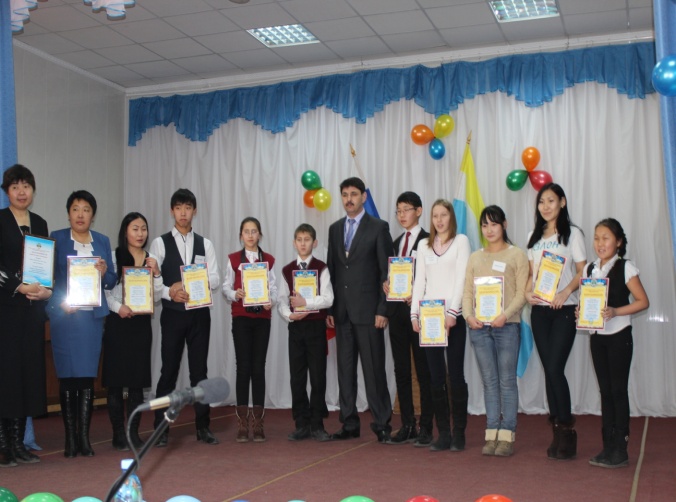 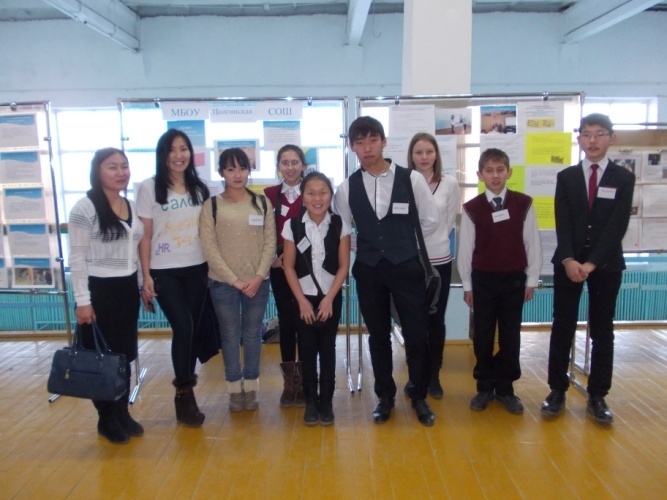 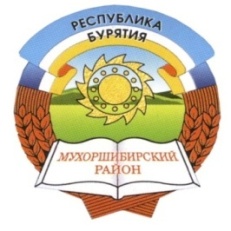 Победители межрегионального конкурса «Мой первый бизнес- 2015»
1. Проект «Веселые овощи»- Тимофеева Варвара,  Эрдынеев Элбэг, Сизых Даниил.
2. Проект «Будь заметен на дороге»- Дардаева Арина.
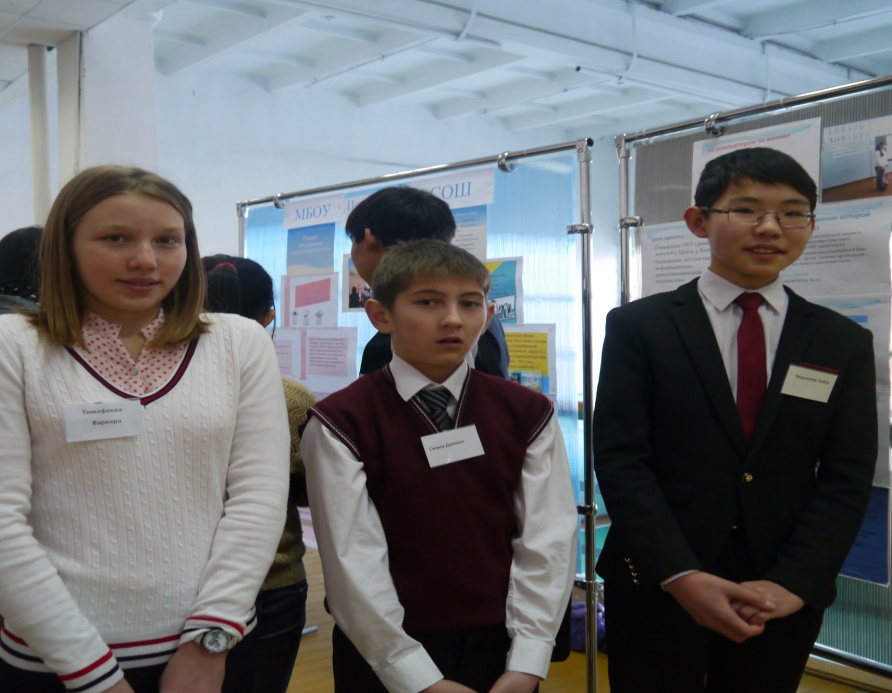 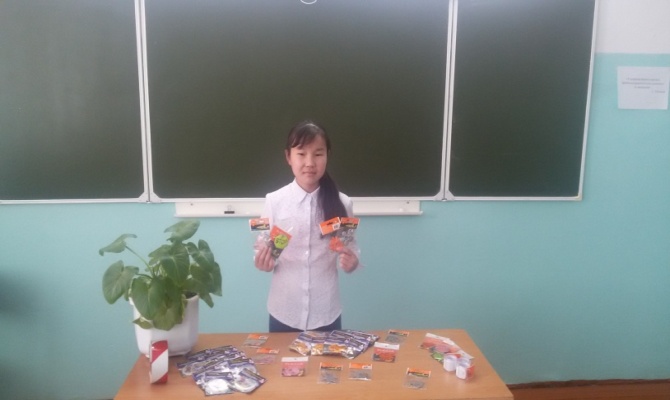 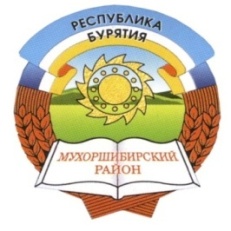 Награждение победителей конкурса «Мой первый бизнес»Москва декабрь 2015
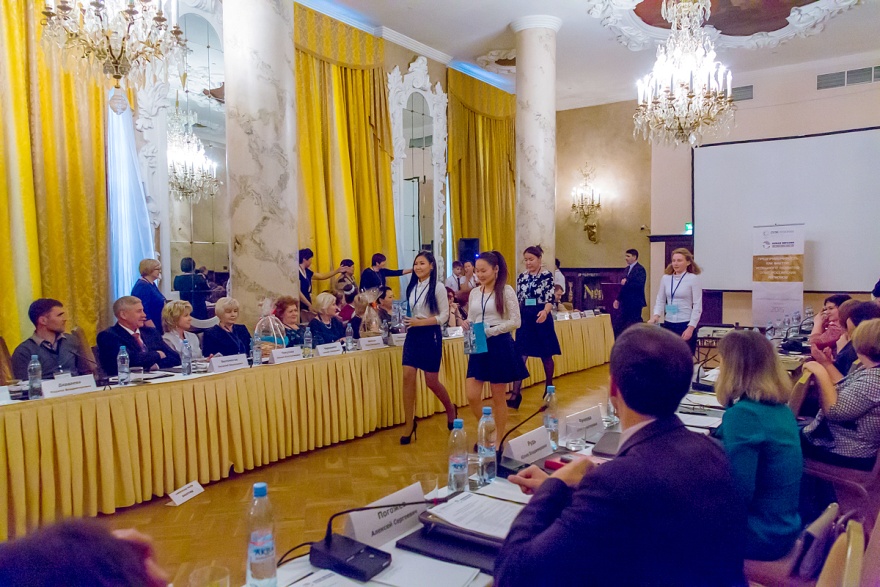 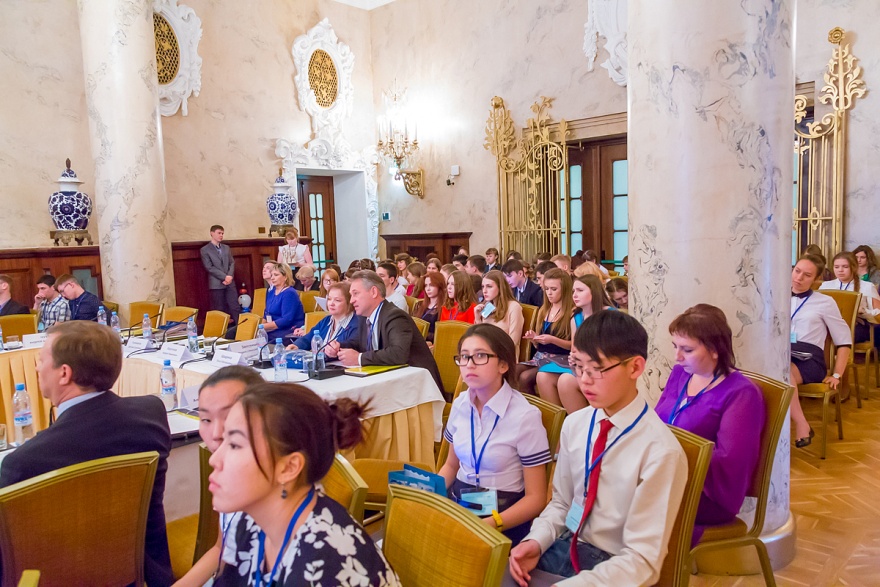 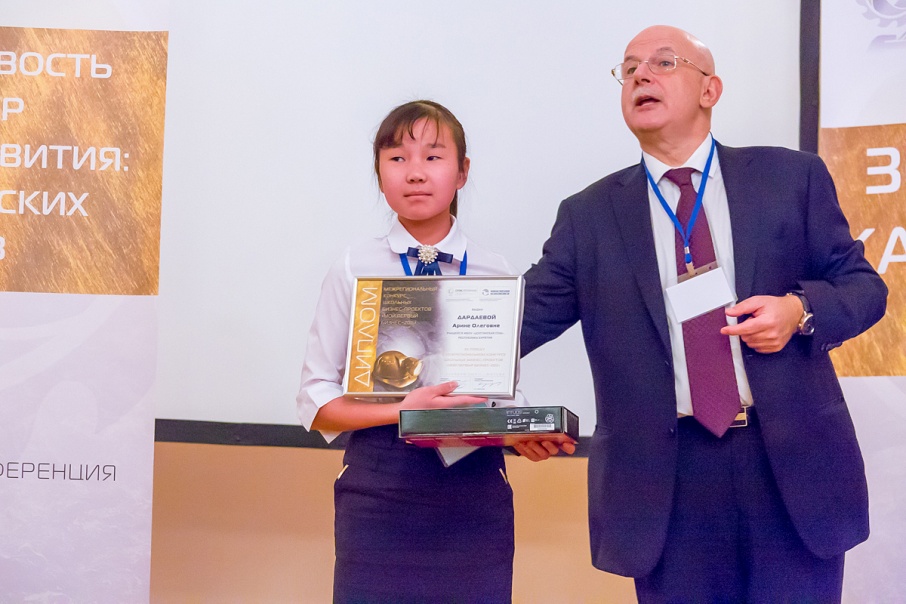 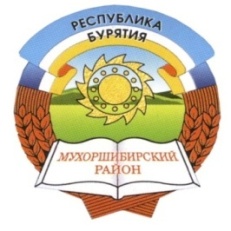 Благотворительная ярмарка 
« Энергия добра» юных мастеров Сибири и Дальнего Востока
1. Проект «Золотое руно» - Манжигеева Елена, Нимаева Арюна.
2. Проект «Мир открыток»- Дармаева Виктория, Петров Артем
3. Проект Салон «Креатив» – Очирова Елена.
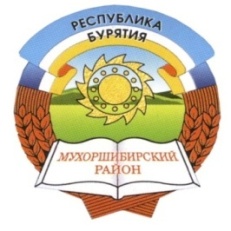 ЯРМАРКА(г. Москва декабрь 2015 г. головной офис СУЭК)
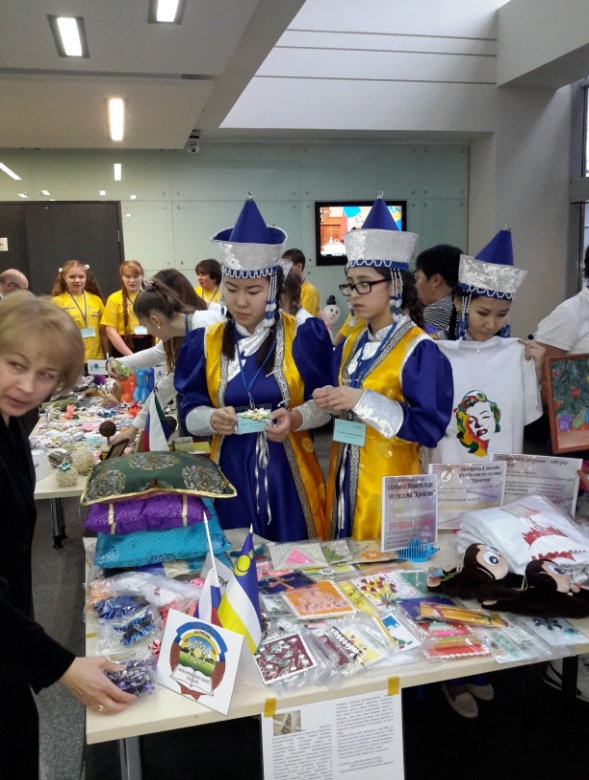 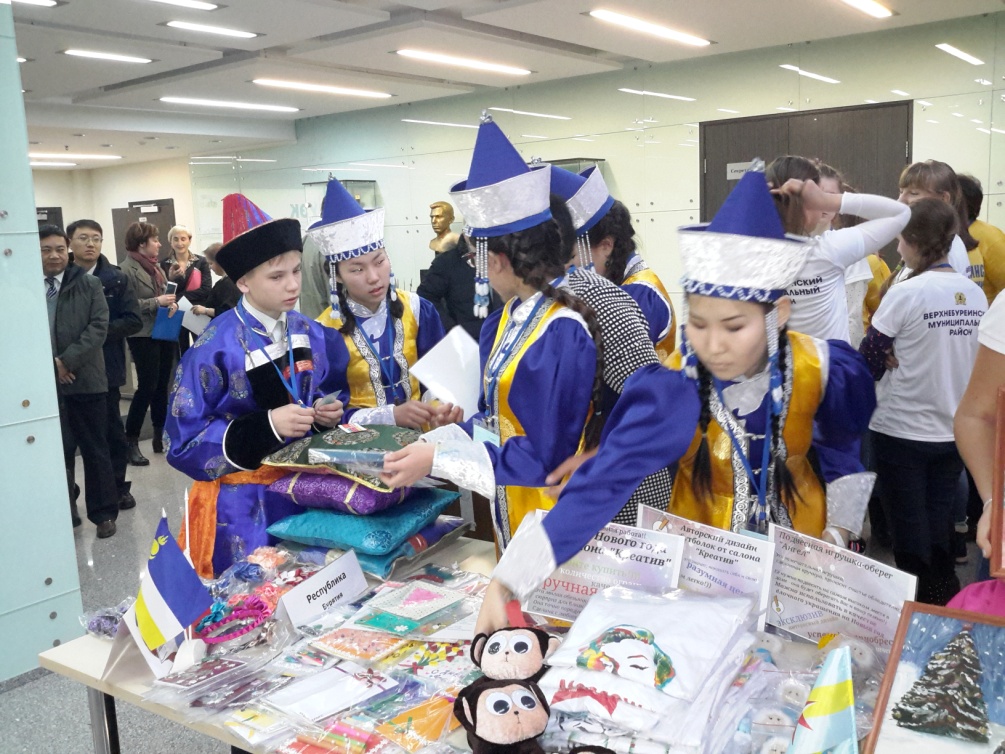 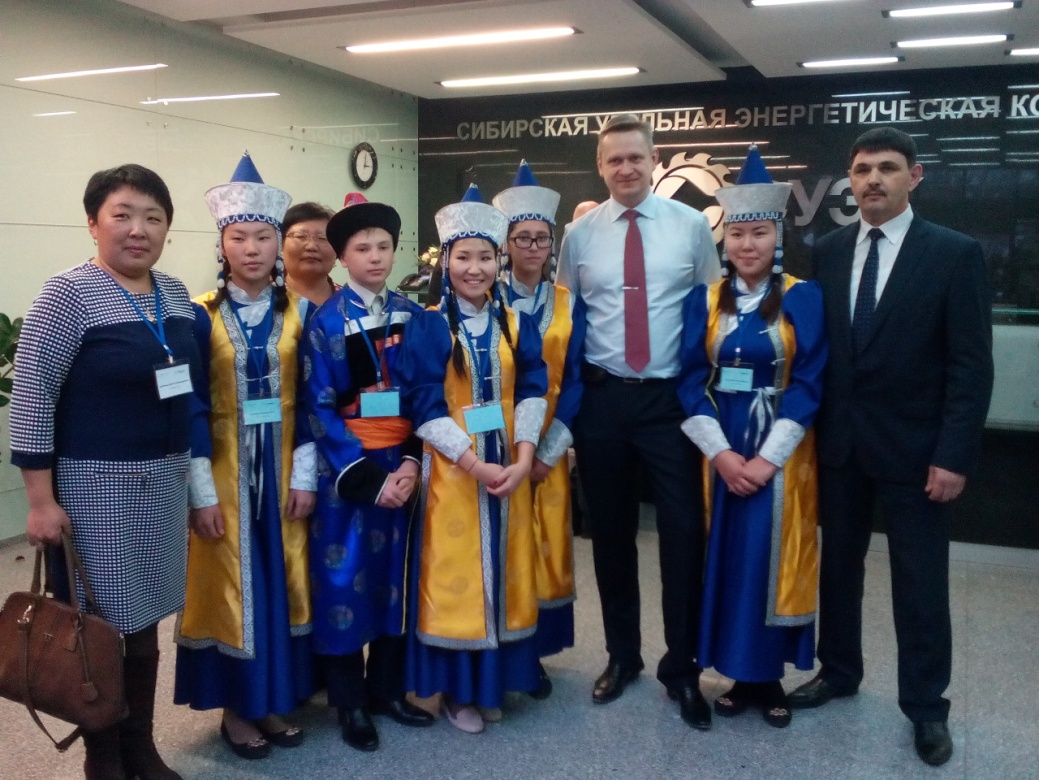 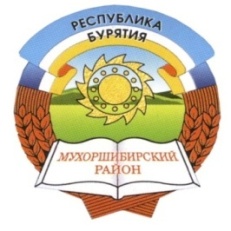 Награждение участников ярмаркиг. Москва декабрь 2015 г.
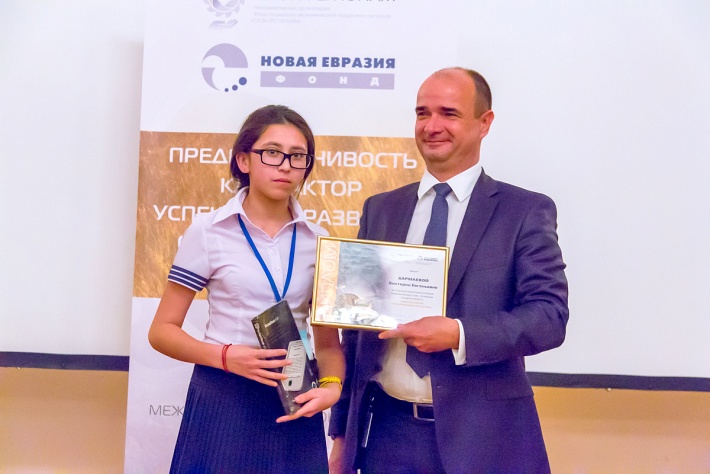 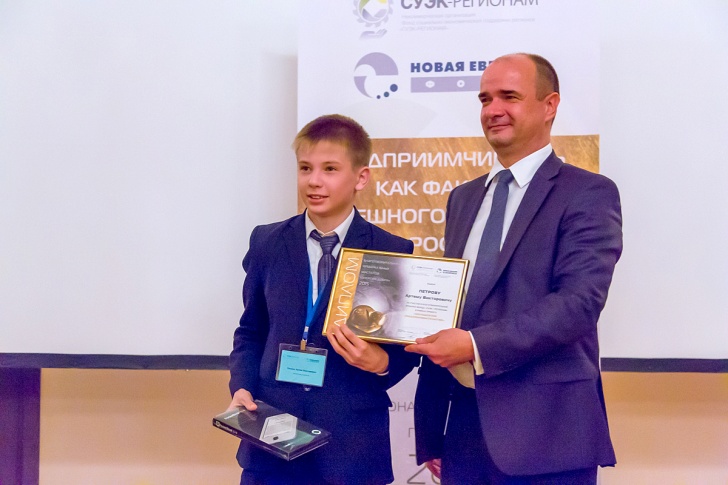 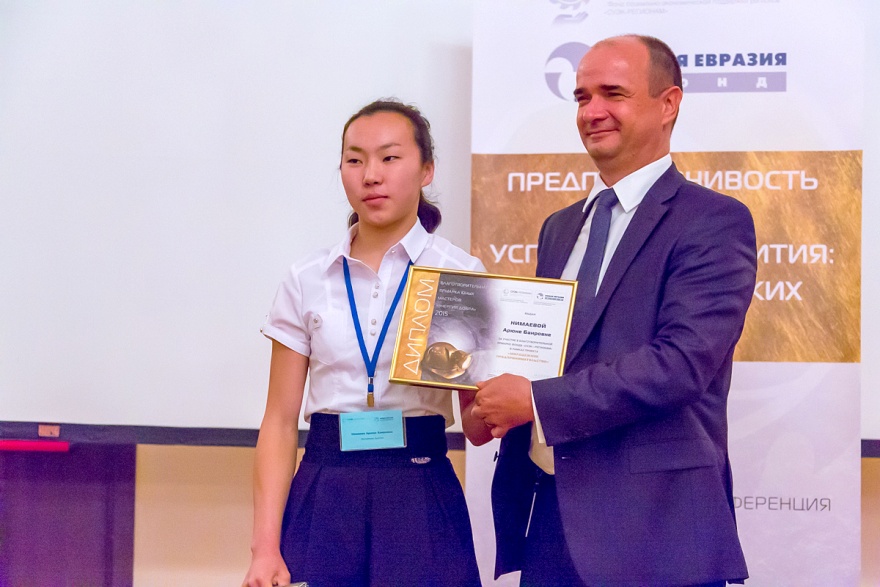 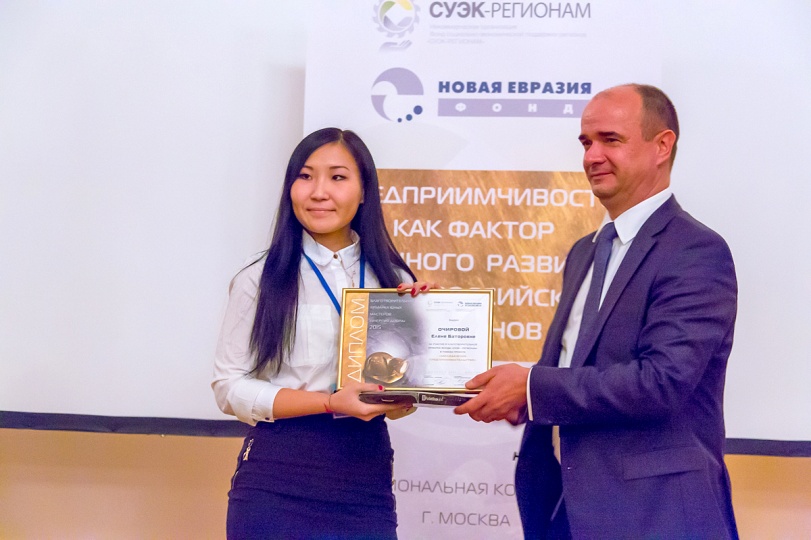 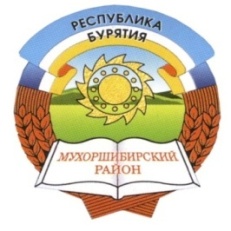 Встреча с Главой РБ Наговицыным В.В.
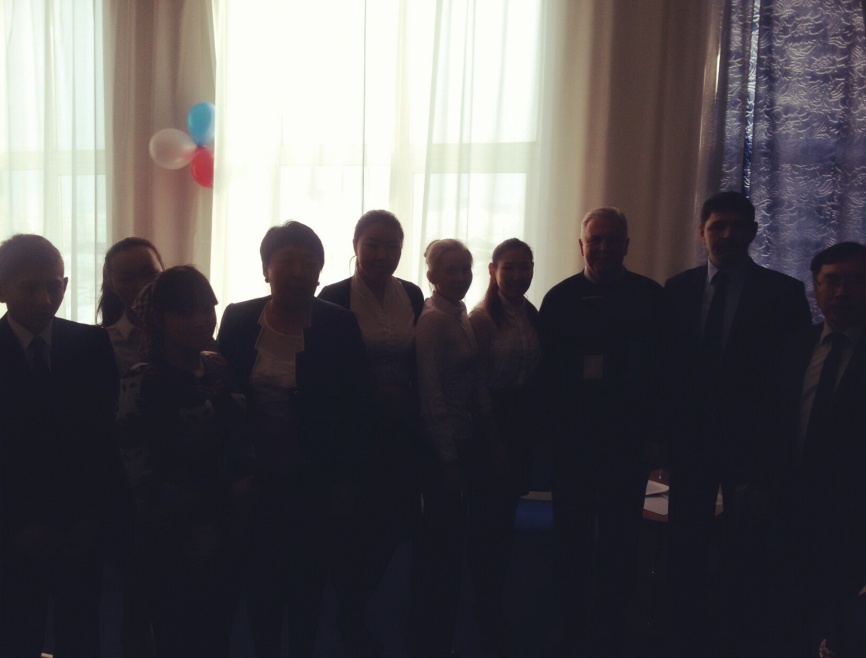 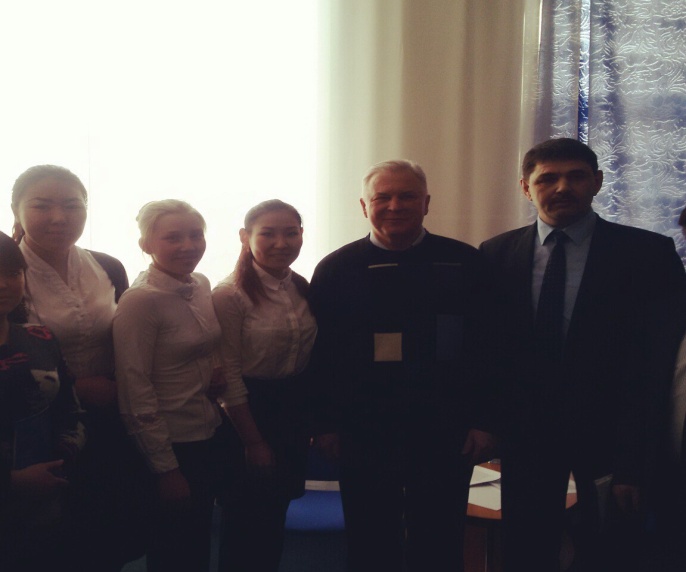 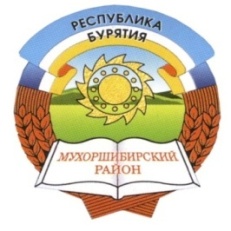 Экономический лагерь «Территория успеха»
Г. Сочи (24.10.-04.11.2015 г.)
Очирова Елена  Диплом победителя в номинации «Лучший сотрудник предприятия».
2.     Тимофеева Варвара –  Диплом победителя в номинации «Мастер- золотые руки».
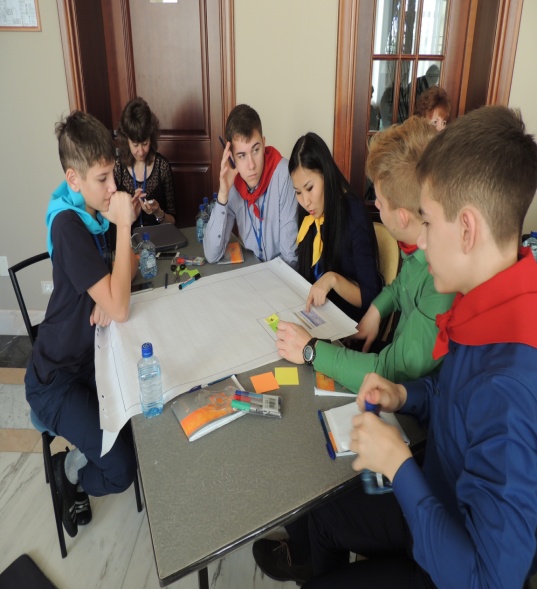 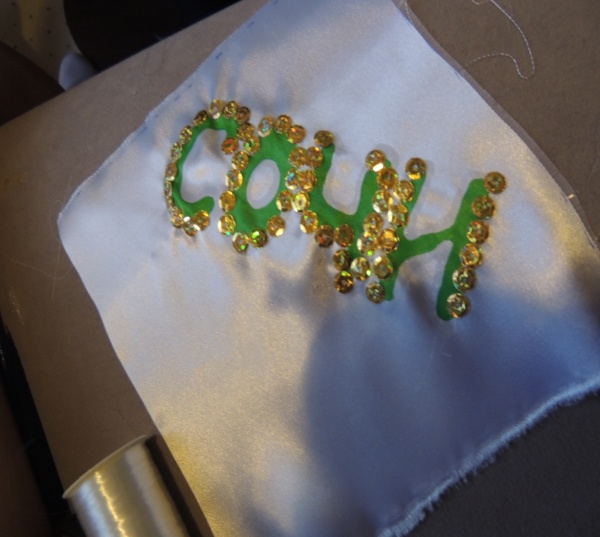 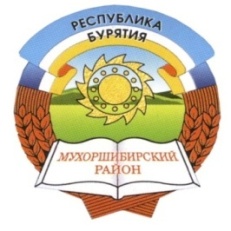 Экономический лагерь «Территория успеха»
Г. Сочи (23.10-03.11.17 г.)
 Дардаева Арина- Диплом   в номинации «Лучшая визитная карточка территории»,  Диплом  в номинации  «За творческий подход к организации развлекательных программ»,  Диплом в номинации «За индивидуальный подход к клиенту».
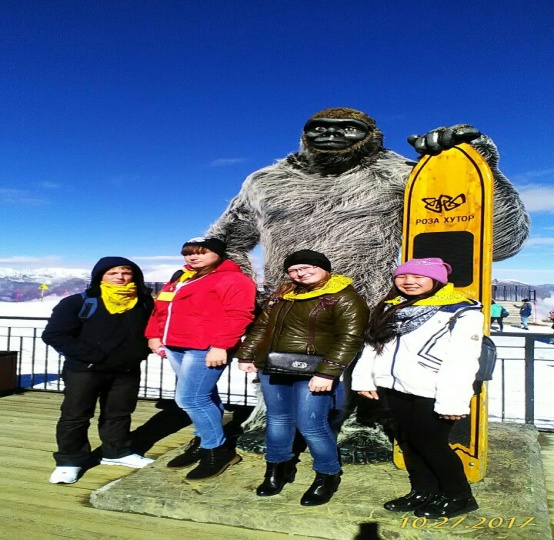 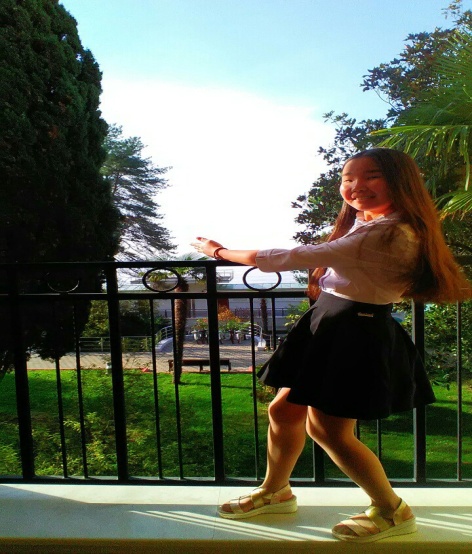 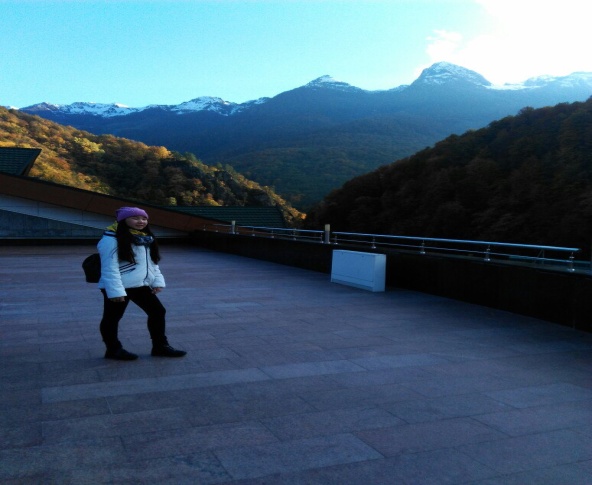 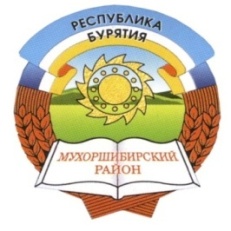 Приказ №200 от 12.09.17      УО МО «Мухоршибирский район»  об утверждении Пилотной школой по изучению и обучению предпринимательской деятельности МБОУ «Цолгинская СОШ».